م م فاتن يونس –محاضرة تنفيذ- للمرحلة الرابعة  ا ب ج د كلية القانون الجامعة المستنصرية –اذار2020
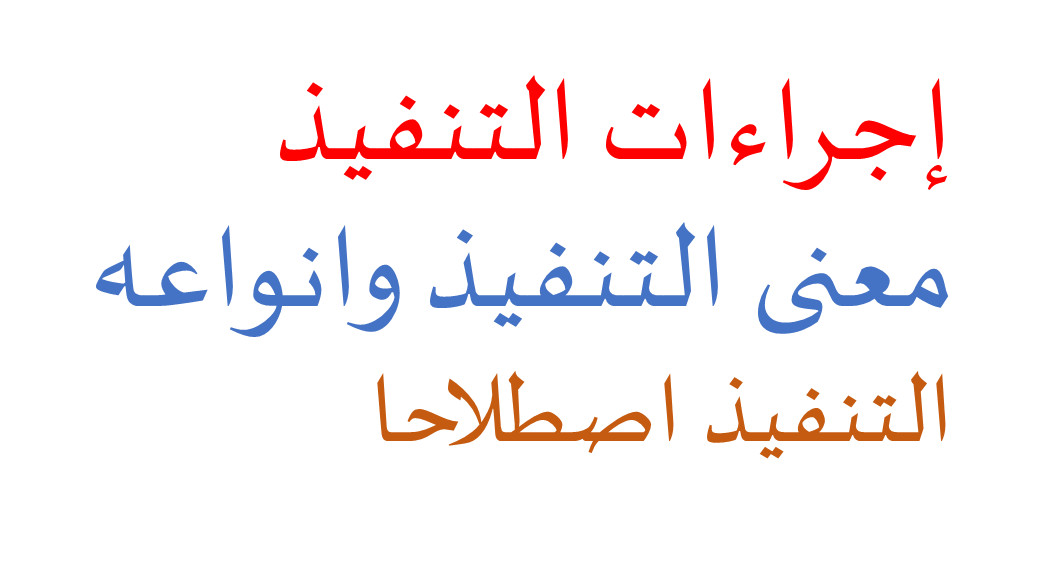 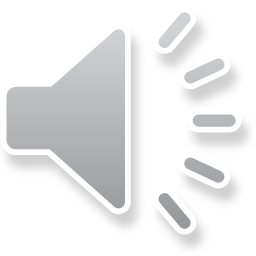 م م فاتن يونس –محاضرة تنفيذ- للمرحلة الرابعة  ا ب ج د كلية القانون الجامعة المستنصرية –اذار2020
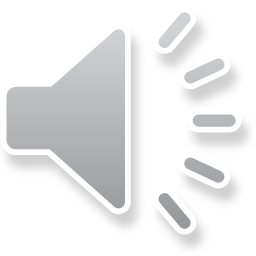 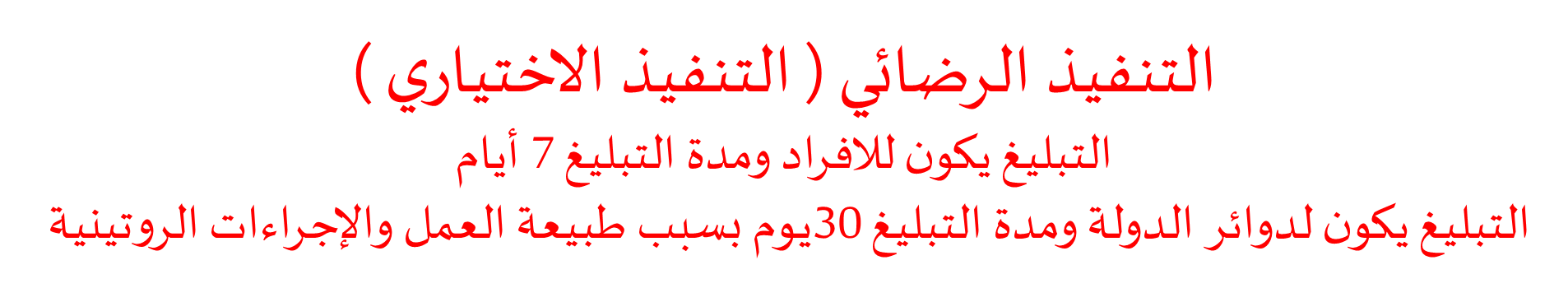 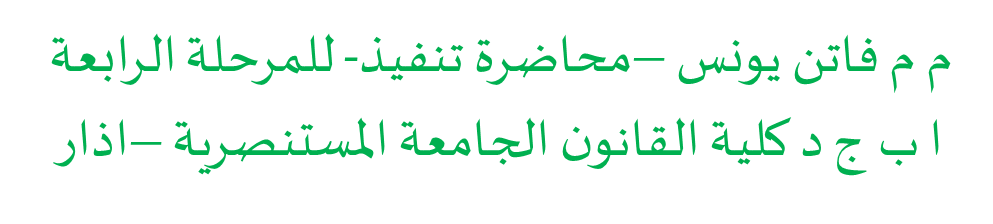 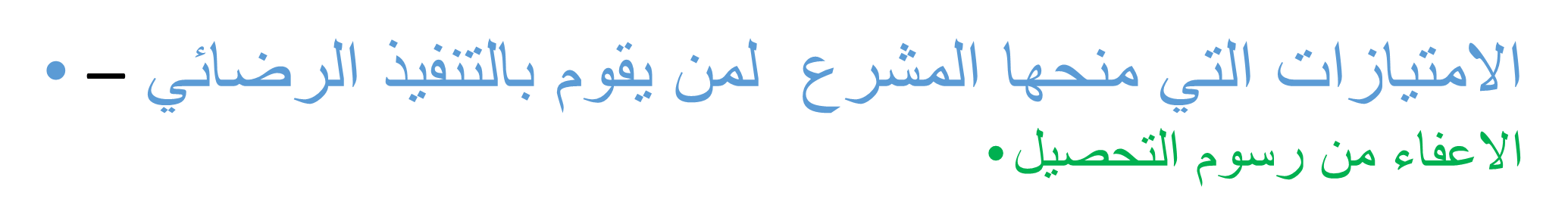 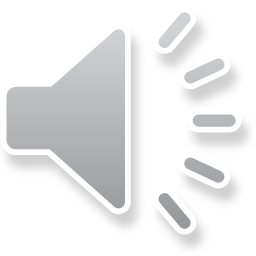 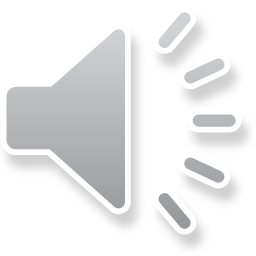